Facebook-sivuston luominen yritykselle
Kimmo Yli-Savola
Mitä yrityssivulla tavoitellaan?
Mieti seuraavia asioita
Miksi sivu on olemassa? 
Kenelle se on tarkoitettu?  
Mitä on tarkoitus kertoa tai mistä keskustella? 
Kohderyhmä voi olla tarkka ja sanoma kirkas
Kuinka kohderyhmät löytävät yrityksen Facebookissa?
Mieti lisäksi
Miten sivuja ylläpidetään
Miten hoidetaan päivitykset
Minkälaisia muuttuvia sisältöjä sivuilla on?
Miten suhtautuvat yrityksen verkkosivuihin ja mahdollisesti yrityksen verkkokauppaan
Sisältökartta
Sosiaalisen median palvelu ei puhuttele käyttäjiä ilman kiinnostavaa sisältöä
Kiinnostava sisältö vaikuttaa yrityksen näkyvyyteen verkossa ja parantaa verkkomarkkinoinnin tehoa
Facebook-sivujen päivittämistä voi helpottaa suunnittelulla 
Yksinkertainen tapa on luoda kuvan mukainen sisältökartta, jossa voidaan etukäteen miettiä eri tyyppistä sisältöä erilaisista aiheista ajankohtineen.
Sisällön 80/20 sääntö
Sosiaalinen media on vuorovaikutteista viestintää – ei pelkästään myyntiä 
Käytä 80% ajasta oman informatiivisen sisällön ja kävijöiden sisällön jakamiseen 
Käytä 20% myynnillisiin ponnistuksiin
Valmistelu
Taustakuva (851x315 pixeliä)
Profiilikuva (160x160 pixeliä) – tiimikuva, yrittäjän kuva yms. 
Mieti sivun nimi – yrityksen tai brändin nimi 
Kimmon Kuntoklubi
Kerää kuvia kuva-albumiin – julkaisujen aloittamiseen 
Mieti tilapäivityksiä (kuvat 404x404 pixeliä) - valmiiksi julkaistavaksi
Valitse sivusi tyyppi
1. Siirry www.facebook.com -osoitteeseen
2. Sivun alareunassa on : ’Luo sivu’ 
3. Valitse vaihtoehdoista sivun tyyppi 
Valitse:
Paikallinen yritys, jos asiakkaat tulevat toimipaikkaasi, esimerkiksi kahvila, ravintola, hotelli 
Yritys tai organisaatio, jos yrityksesi fyysinen paikka ei ole oleellinen tuotteen tai palvelun tarjoamiseksi asiakkaille, tai yritykselläsi on useita toimipaikkoja 
Brändi, jos haluat mainostaa tuotettasi tai palveluasi
Yrityksen perustiedot
Täytä yrityksen tiedot avautuvaan ikkunaan (tässä Paikallinen yritys)
Valitse yritystäsi parhaiten kuvaava toimiala alasvetovalikosta 
Kirjoita yrityksesi nimi
Nimeä tai toimialaa hankala muuttaa, joten mieti ne ensin
Täydennä loput yhteystiedot ja lue Facebooksivujen käyttöehdot 
Jatka klikkaamalla Aloita-painiketta.
Yrityksen perustiedot
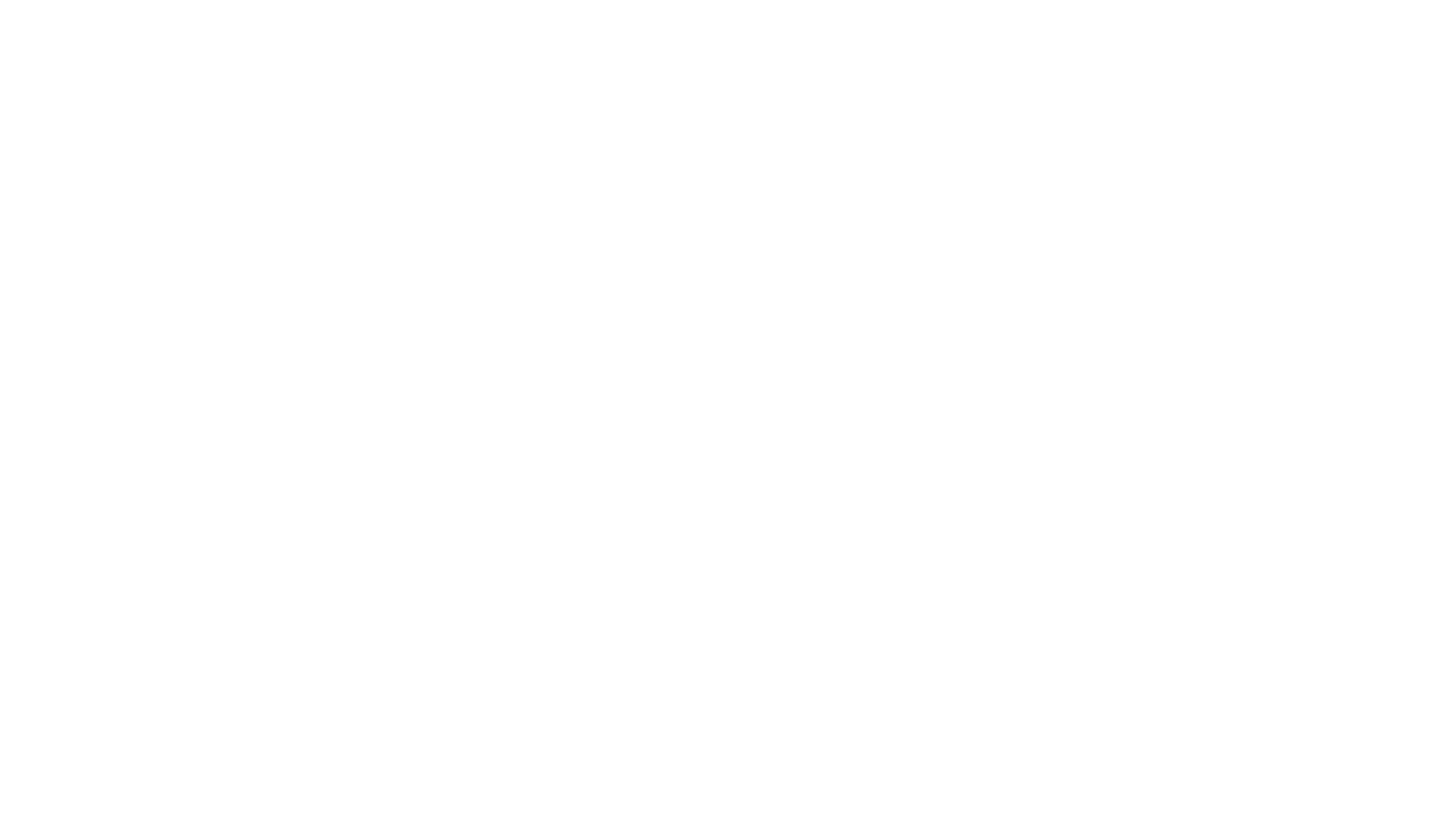 Seuraavaksi pääset muokkaamaan sivun ulkoasua
Ensimmäiseksi ladataan tietokoneelta profiilikuva, joka on mietitty tietysti jo etukäteen ja siten saatavilla 
Profiilikuvan asettamisen jälkeen sivusto on Facebookin mielestä teknisesti valmis mainostettavaksi
Profiilikuva